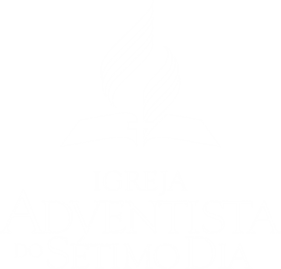 JÓIAS
União Nordeste Brasileira
É correto usa-las?
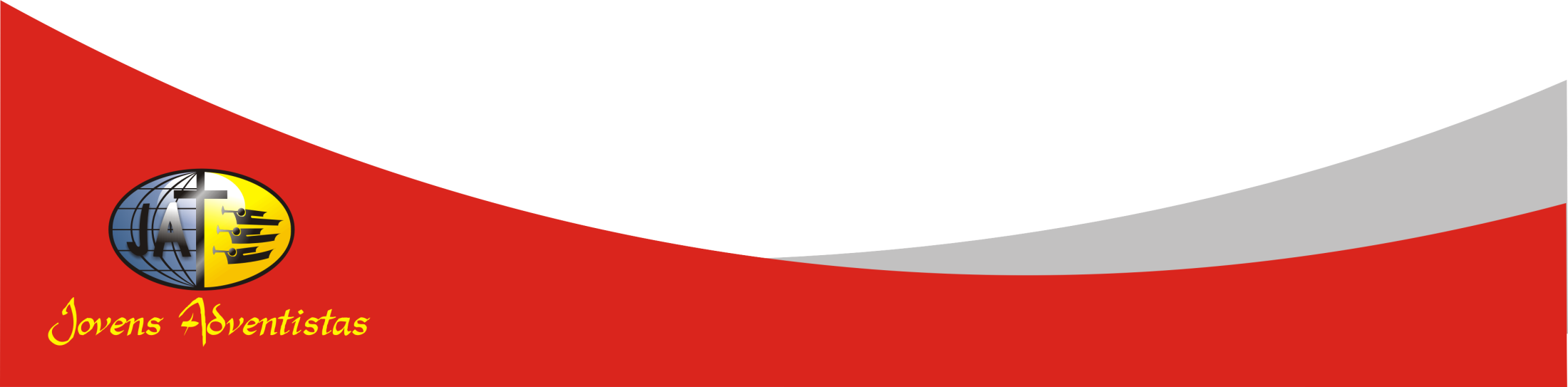 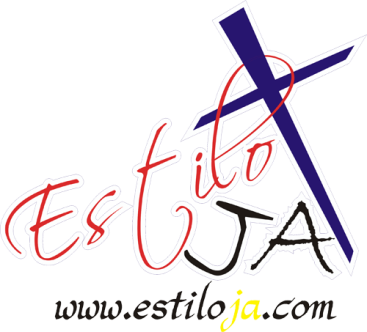 www.4tons.com
Estiloja.com
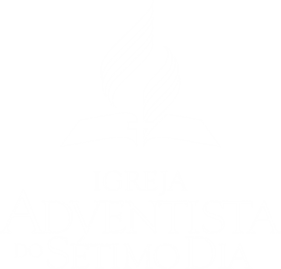 Algumas  Considerações
União Nordeste Brasileira
Assunto para ser tratado e compreendido com amor
Cuidar com o julgamento
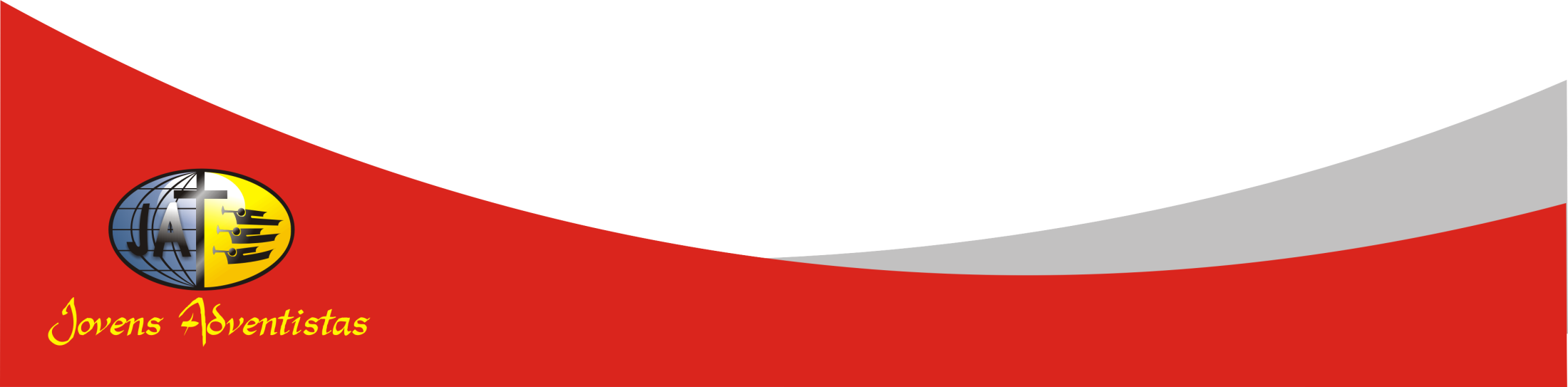 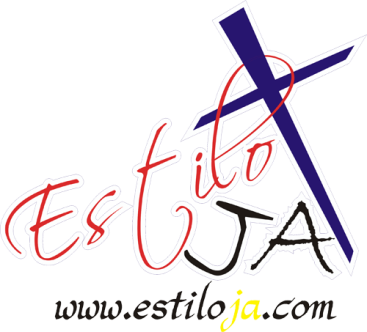 www.4tons.com
Estiloja.com
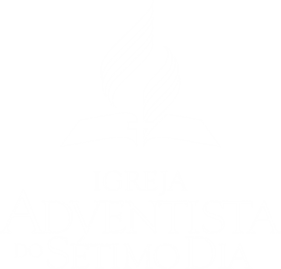 Algumas  Considerações
União Nordeste Brasileira
Coisas discretas podem não ser erradas, mas são uma porta de entrada
Satanás tenta no ponto fraco
Qual o limite?
Diferencial
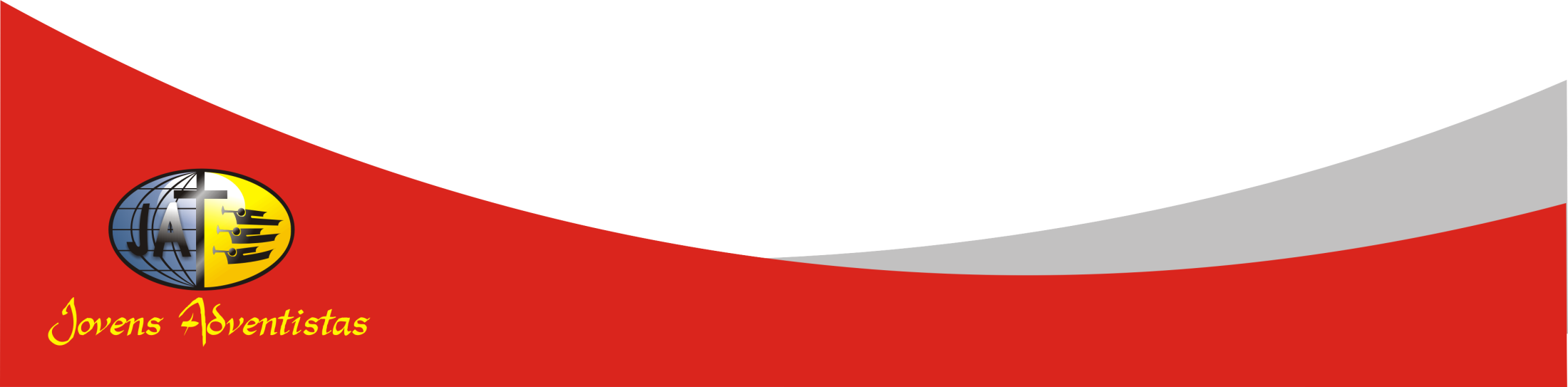 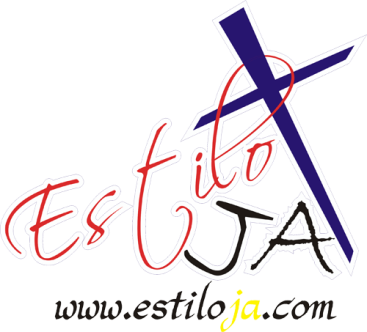 www.4tons.com
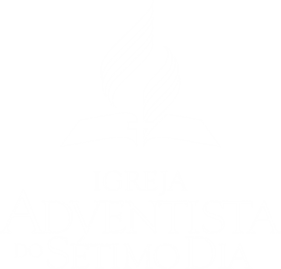 Algumas  Considerações
União Nordeste Brasileira
Parte do plano de Deus para aparência pessoal - Modéstia e decência
Não é pecado querer ser bonito
O problema é querer ficar bonito: Escravidão ou prioridade
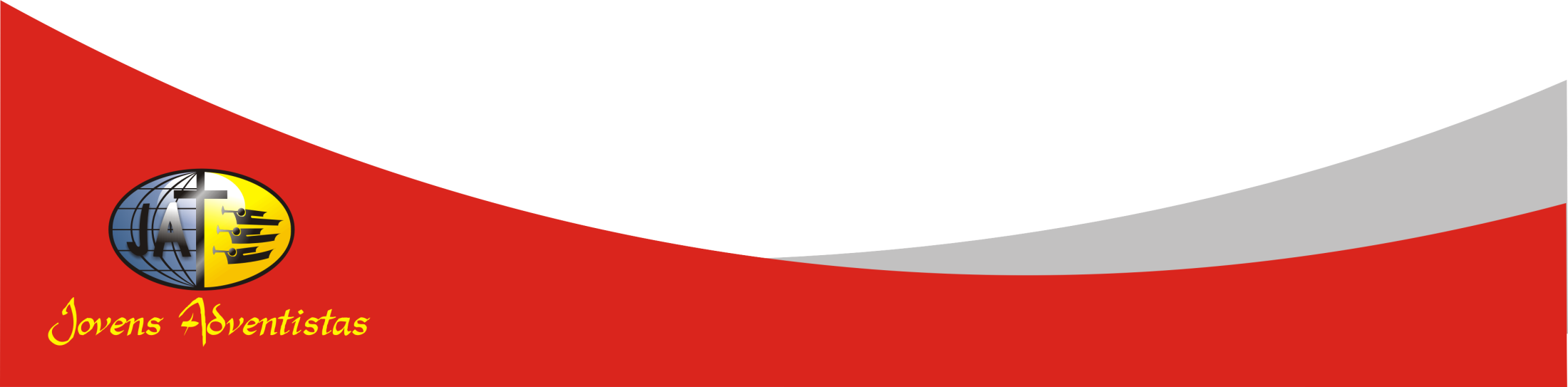 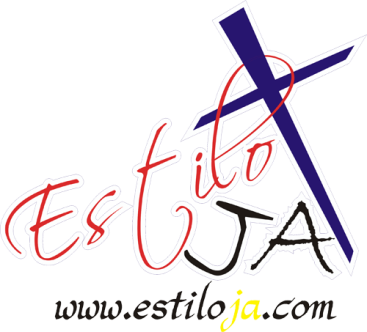 www.4tons.com
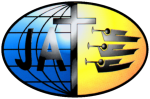 Ministério JovemUnião Nordeste Brasileira
O plano de Deus
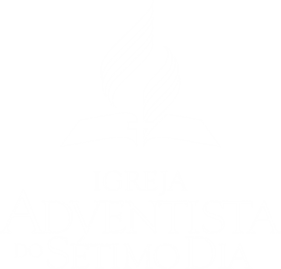 Investir no interior
Tempo
Recursos
Prioridade
Manter o exterior
Asseio pessoal
Roupas bem escolhidas
Não se tornar provocante
União Nordeste Brasileira
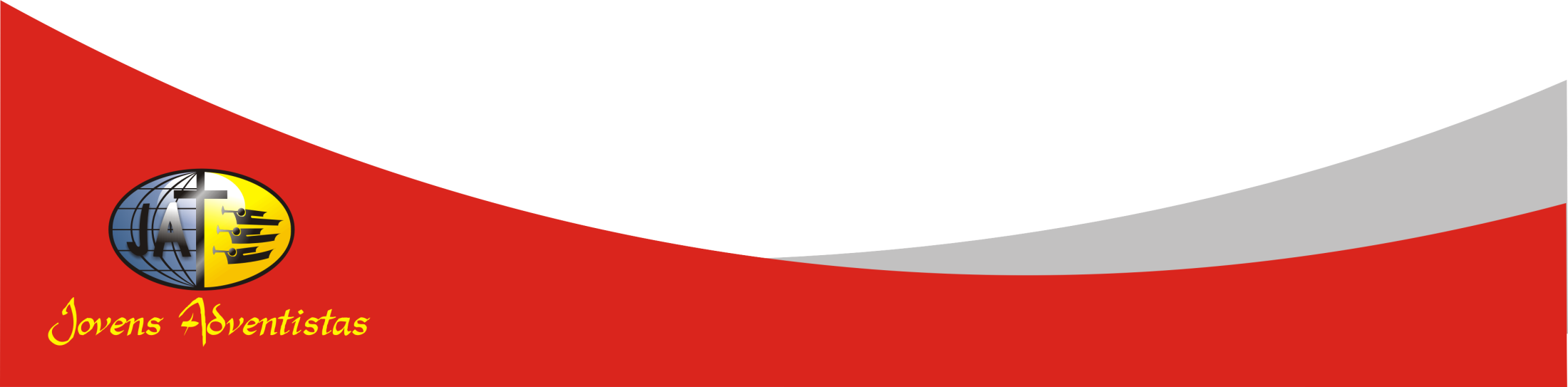 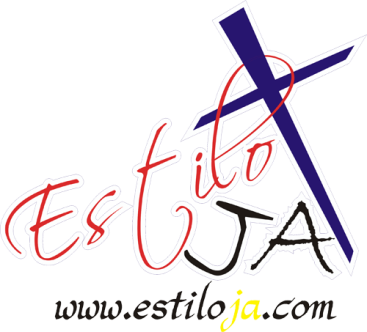 www.4tons.com
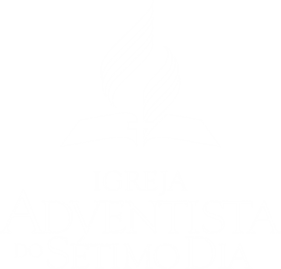 O Argumento
União Nordeste Brasileira
É uma coisa tão pequena…
Por que é tão difícil abandonar ?
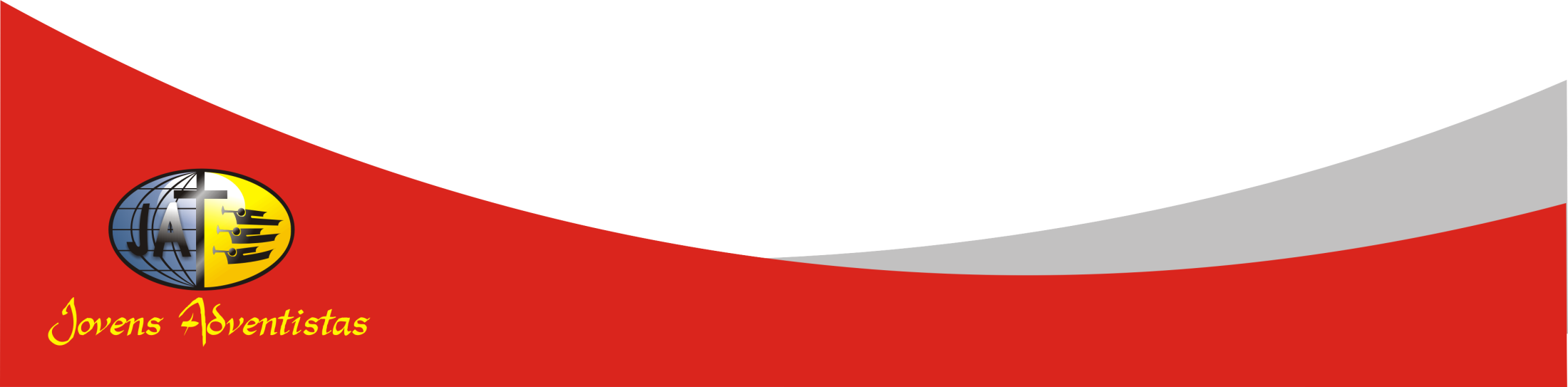 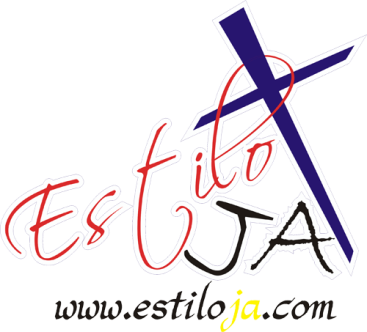 www.4tons.com
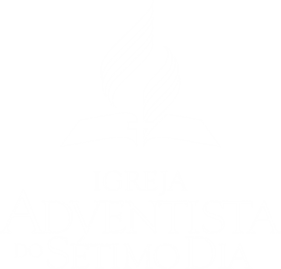 A Justificativa BíblicaPara as Jóias
União Nordeste Brasileira
Os personagens Bíblicos usaram!!!!
Não é porque aparece na Bíblia que Deus aprova
Noé ficou bêbado
Ló se envolveu sexualmente com suas filhas e as engravidou
Poligamia
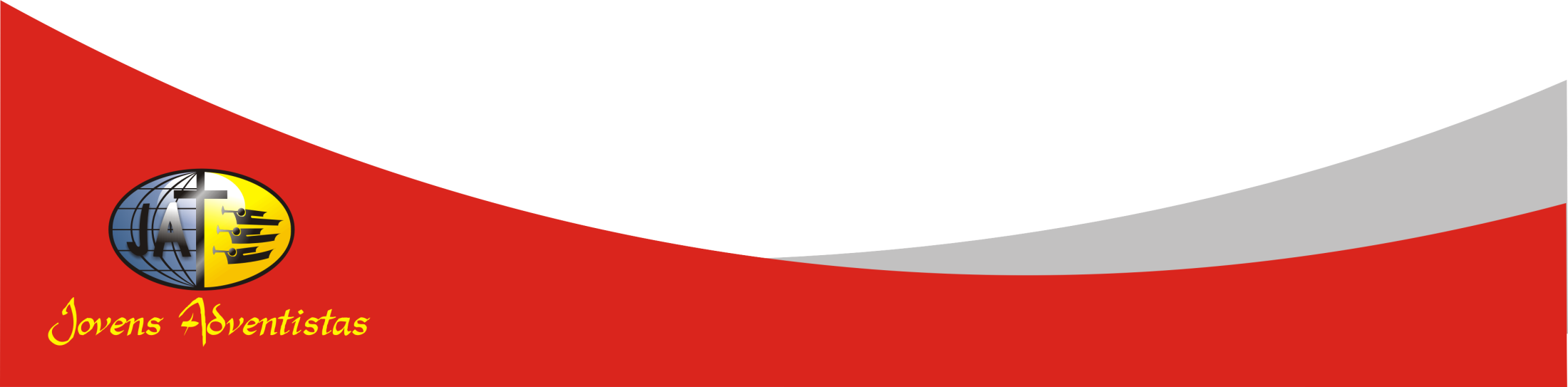 www.4tons.com
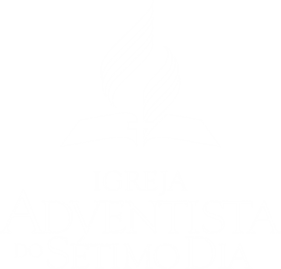 É Preciso Pensar
União Nordeste Brasileira
Temos um compromisso com Deus
Ele conhece nosso interior
Seremos salvos por aquilo que somos

Também temos um compromisso com as pessoas
Elas só conhecem e julgam o exterior
Elas Vêem os frutos, e não a raiz 
Poderão encontrar a salvação por aquilo que vêem em nós
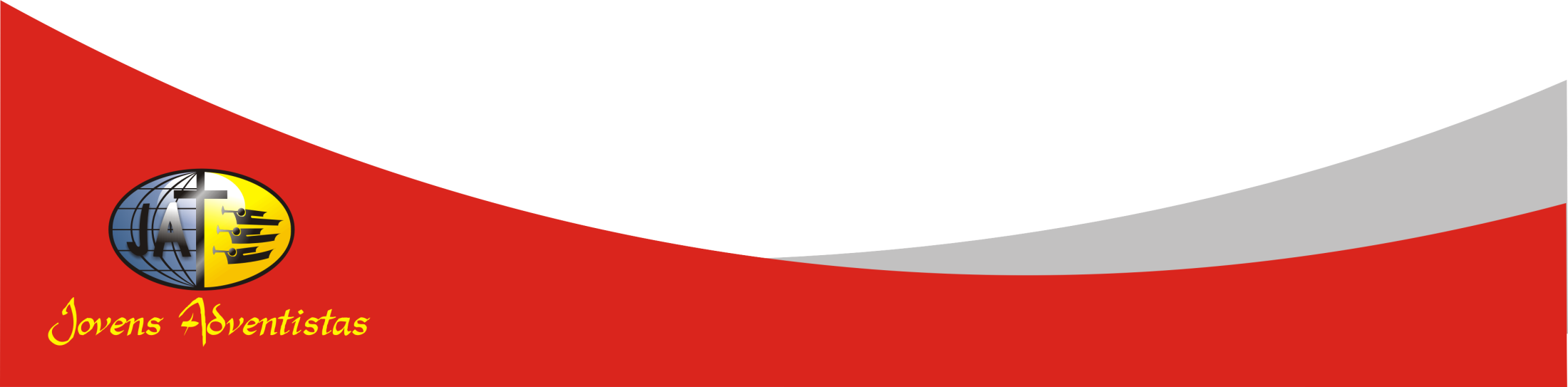 www.4tons.com
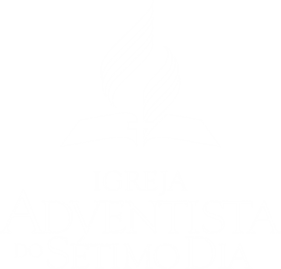 É Preciso Pensar
União Nordeste Brasileira
1. Se é correto as mulheres usarem jóias, porque os homens não poderiam usa-las?
2. Se um anel ou brinco são aceitáveis, por que não três ou quatro?
3. Se um membro pode usar, por que não o pastor?
4. Se uma jóia nos dedos ou no pescoço é permitida, por que não no nariz, língua, sobrancelha, etc...
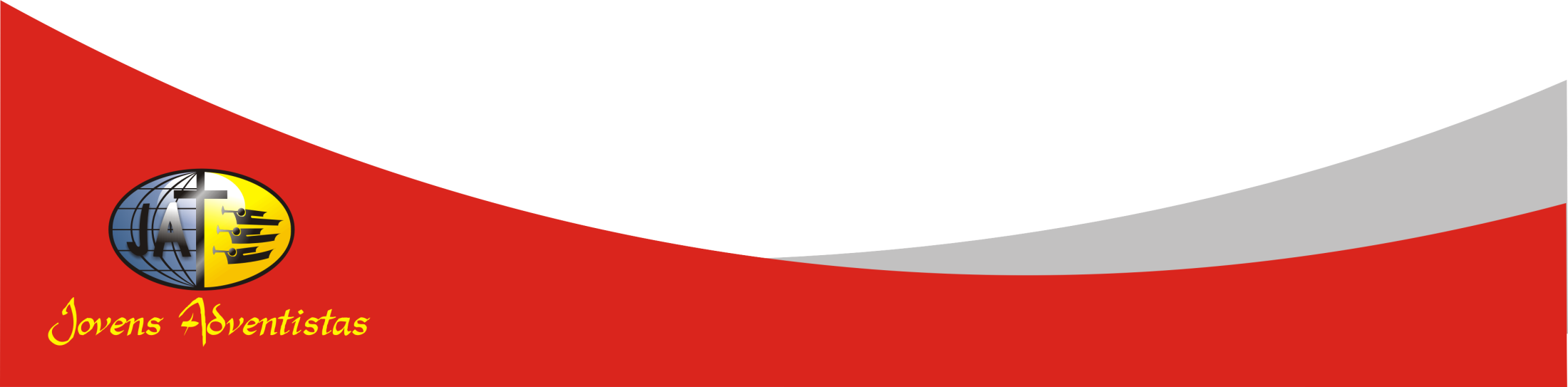 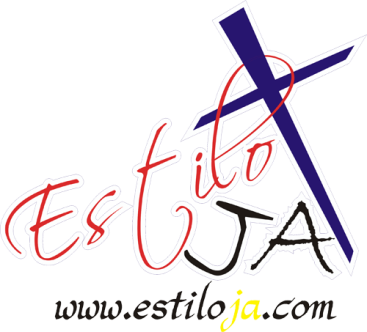 www.4tons.com
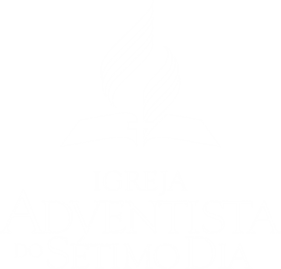 As Duas Mulheres Proféticas
União Nordeste Brasileira
Apocalipse 12 - Mulher vestida de sol
IGREJA DE DEUS

Apocalipse 17 - Mulher enfeitada com jóias e roupas finas
IGREJA FALSA
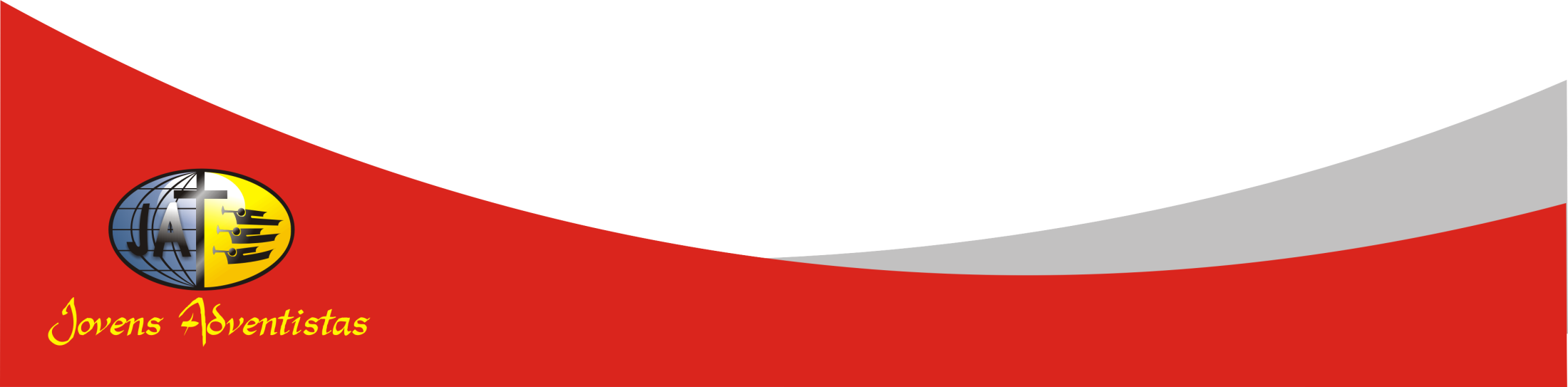 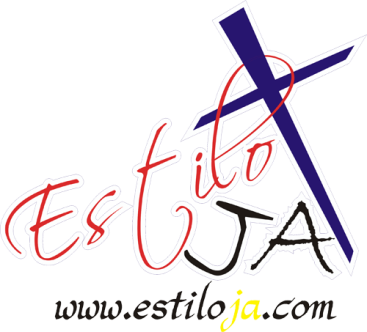 www.4tons.com
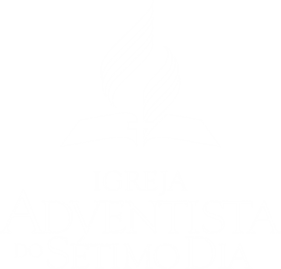 União Nordeste Brasileira
É Pecado?
Separação de Deus

Cada um vai por um caminho
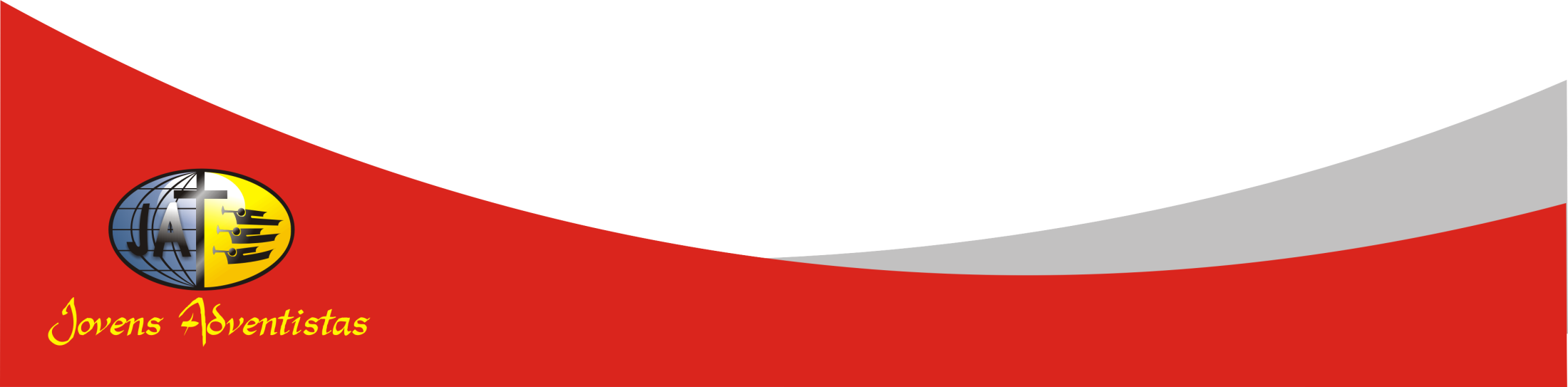 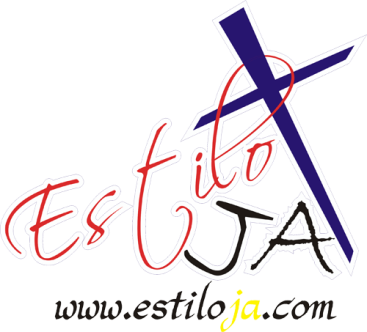 www.4tons.com
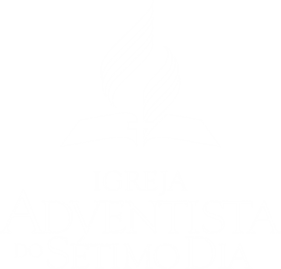 A Orientação Bíblica
União Nordeste Brasileira
I Timóteo 2:9-10
(9) Quero, do mesmo modo, que as mulheres se ataviem com traje decoroso, com modéstia e sobriedade, não com tranças, ou com ouro, ou pérolas, ou vestidos custosos,
(10) mas (como convém a mulheres que fazem profissão de servir a Deus) com boas obras.
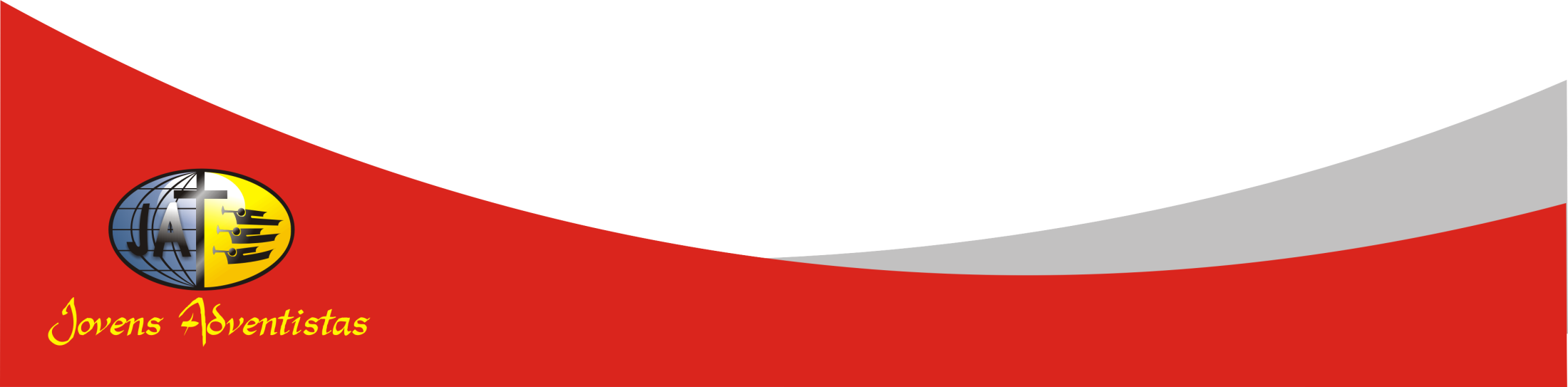 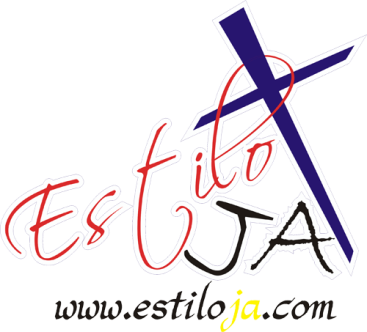 www.4tons.com
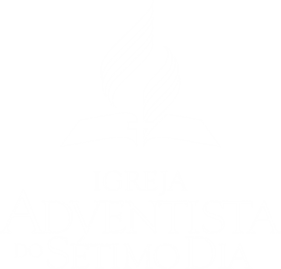 A Orientação Bíblica
União Nordeste Brasileira
I Pedro 3:3-4
(3) O vosso adorno não seja o enfeite exterior, como as tranças dos cabelos, o uso de jóias de ouro, ou o luxo dos vestidos,
(4) mas seja o do íntimo do coração, no incorruptível traje de um espírito manso e tranqüilo, que és, para que permaneçam as coisas
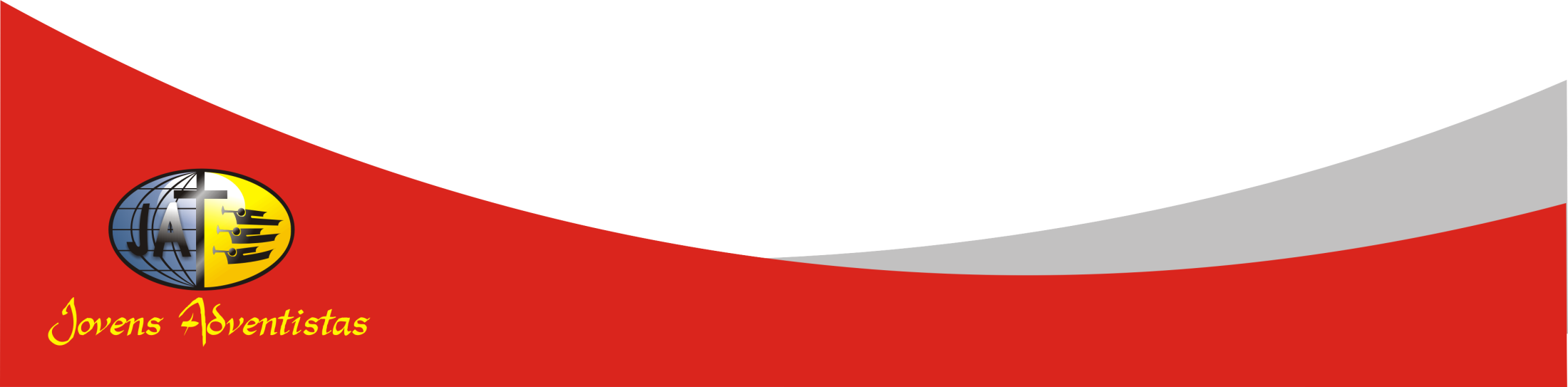 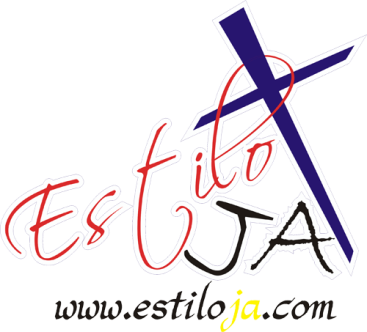 www.4tons.com
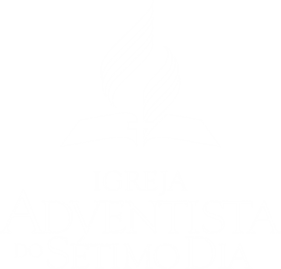 A Orientação Bíblica
União Nordeste Brasileira
I Coríntios 10:31
Portanto, quer comais quer bebais, ou façais, qualquer outra coisa, fazei tudo para glória de Deus.
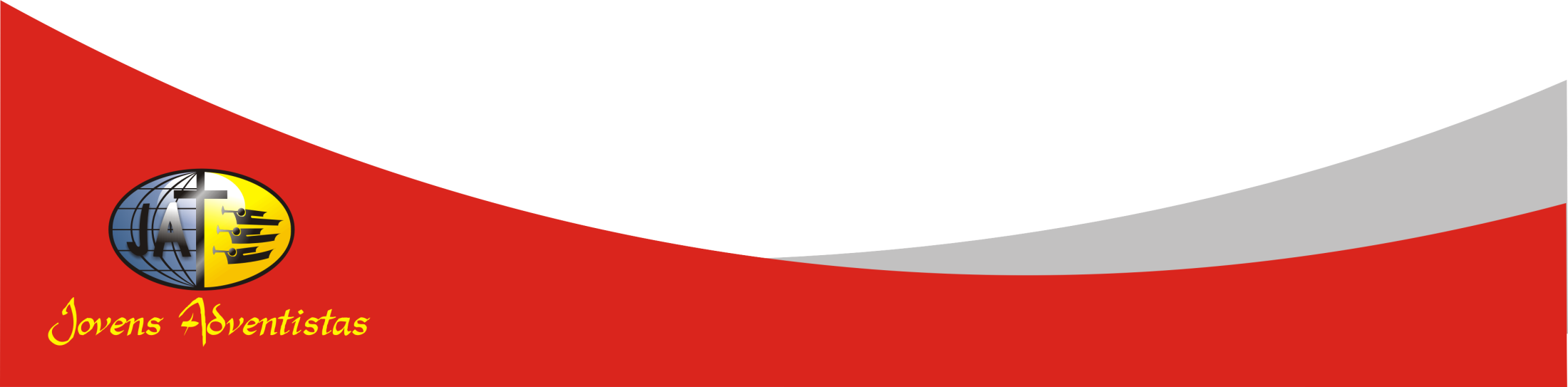 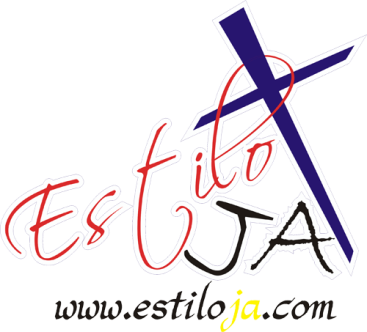 www.4tons.com
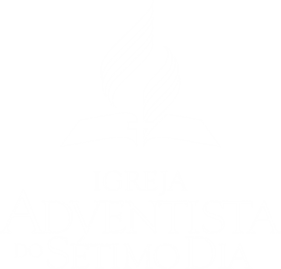 Com oração e sinceridade busque o caminho de Deus
União Nordeste Brasileira
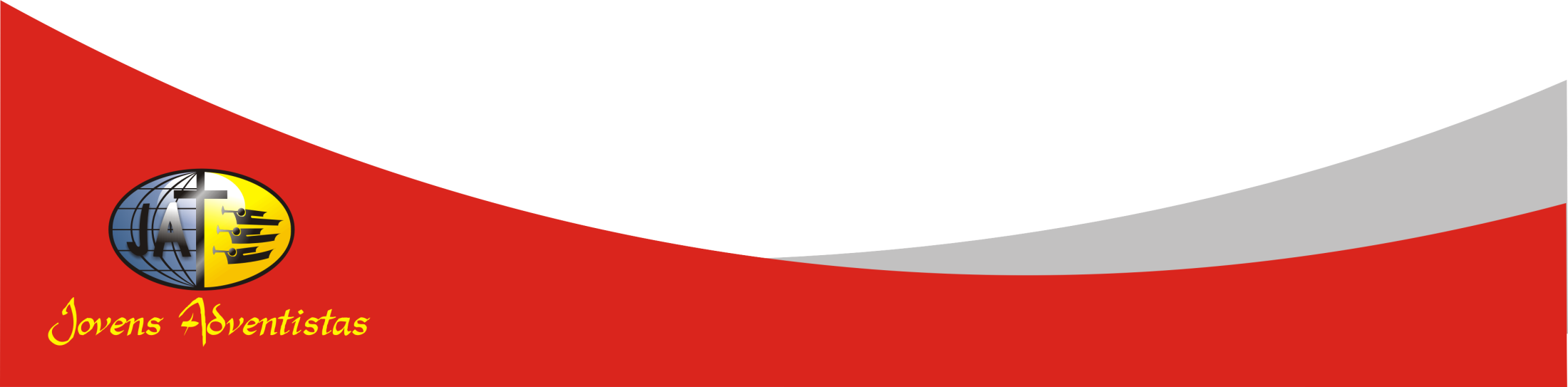 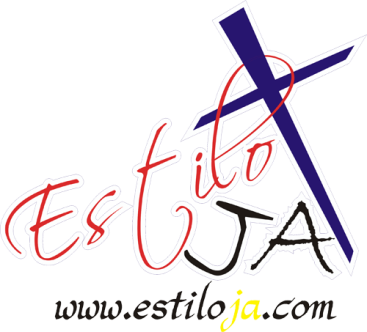 www.4tons.com
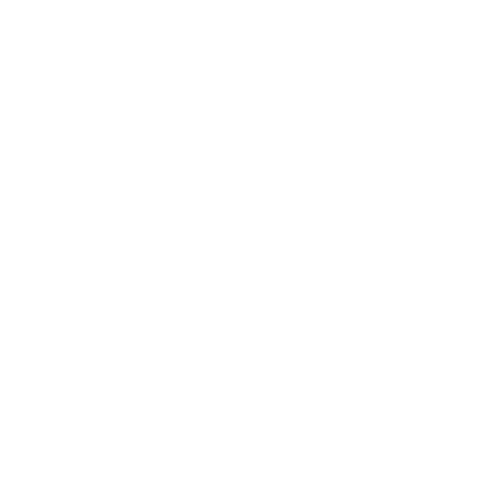 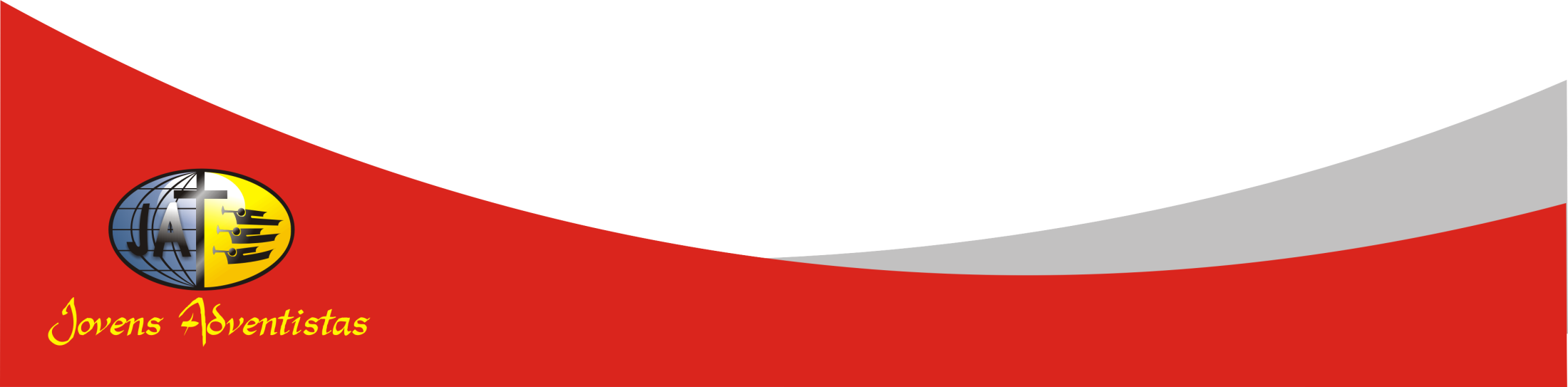 União Nordeste Brasileira
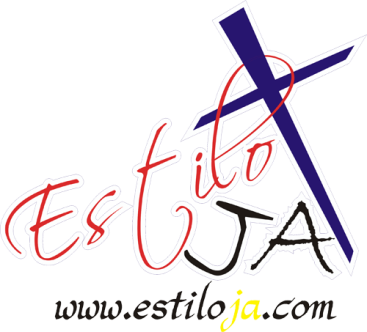 www.4tons.com